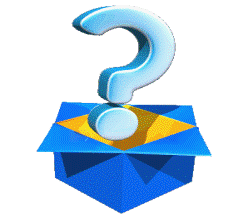 So sánh rừng mưa nhiệt đới và rừng nhiệt đới gió mùa qua bảng dưới đây. Rừng Việt Nam chủ yếu thuộc kiểu rừng nào?
Tiêu chí
Rừng mưa nhiệt đới
Rừng nhiệt đới gió mùa
Điều kiện phát triển
Mưa nhiều quanh năm
Mùa mưa và mùa khô rõ rệt
Lưu vực sông A-ma-dôn và sông Công-gô.
- Một phần Đông Nam Á
Phân bố
Đông Nam Á, Đông Ấn Độ,...
- Cây rụng lá vào mùa khô.
 - Cây thấp hơn và ít tầng tán.
Đặc điểm rừng
- Rừng rậm rạp, có 4 - 5 tầng
TIẾT – BÀI 25. 
SỰ PHÂN BỐ CÁC ĐỚI THIÊN NHIÊN 
TRÊN TRÁI ĐẤT
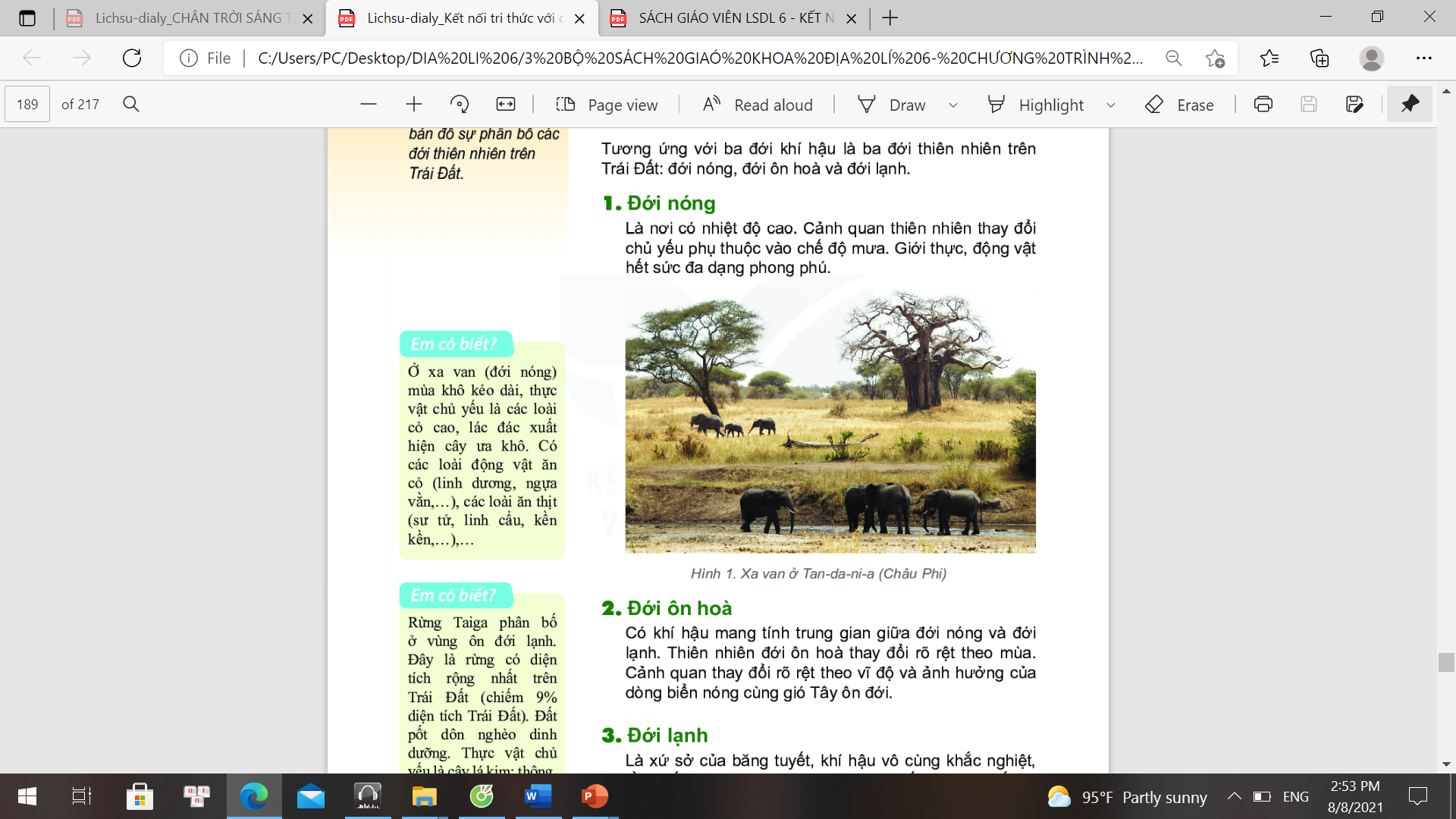 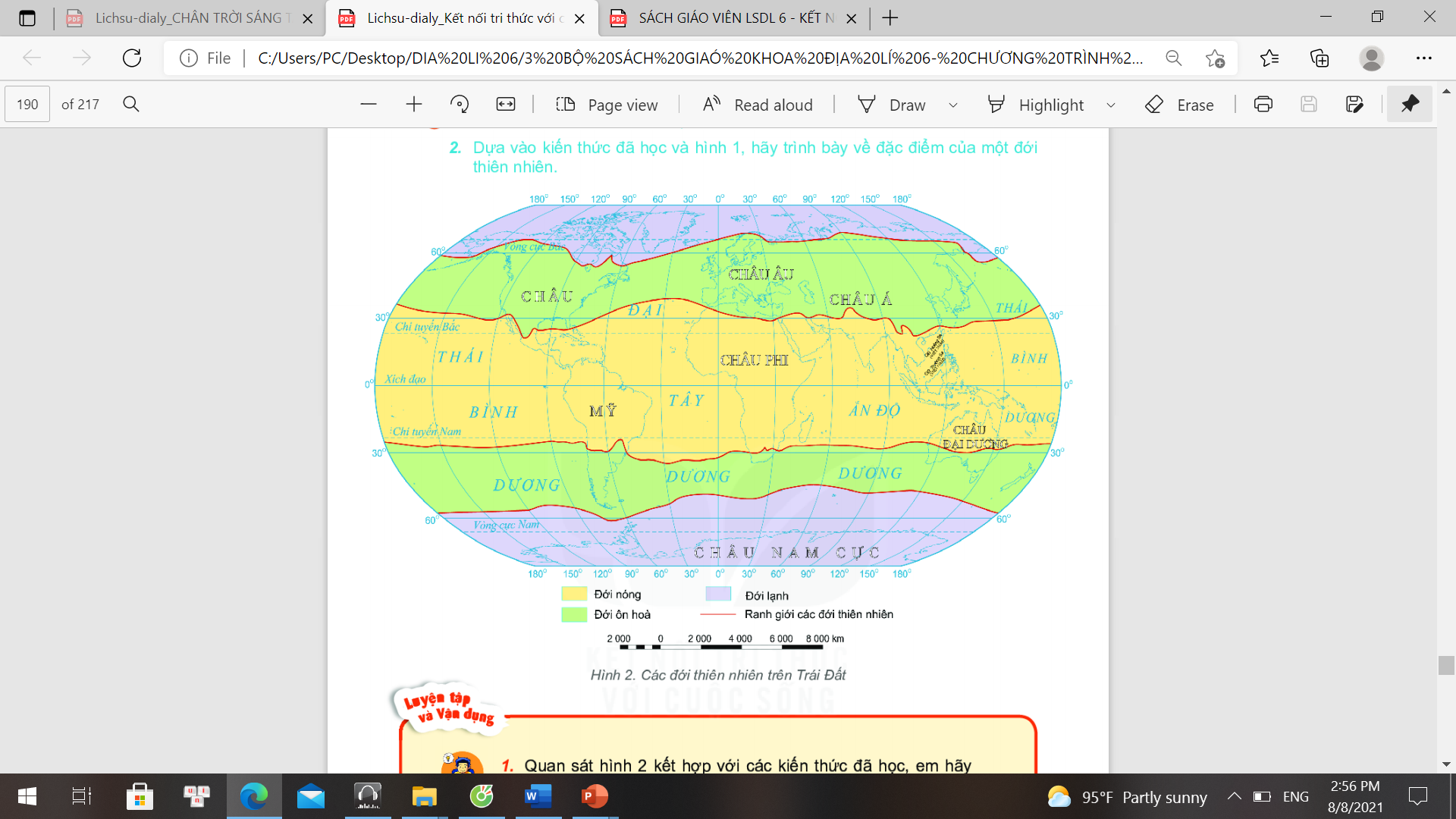 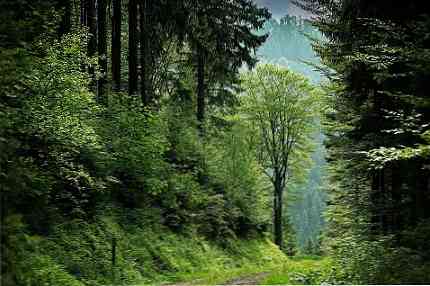 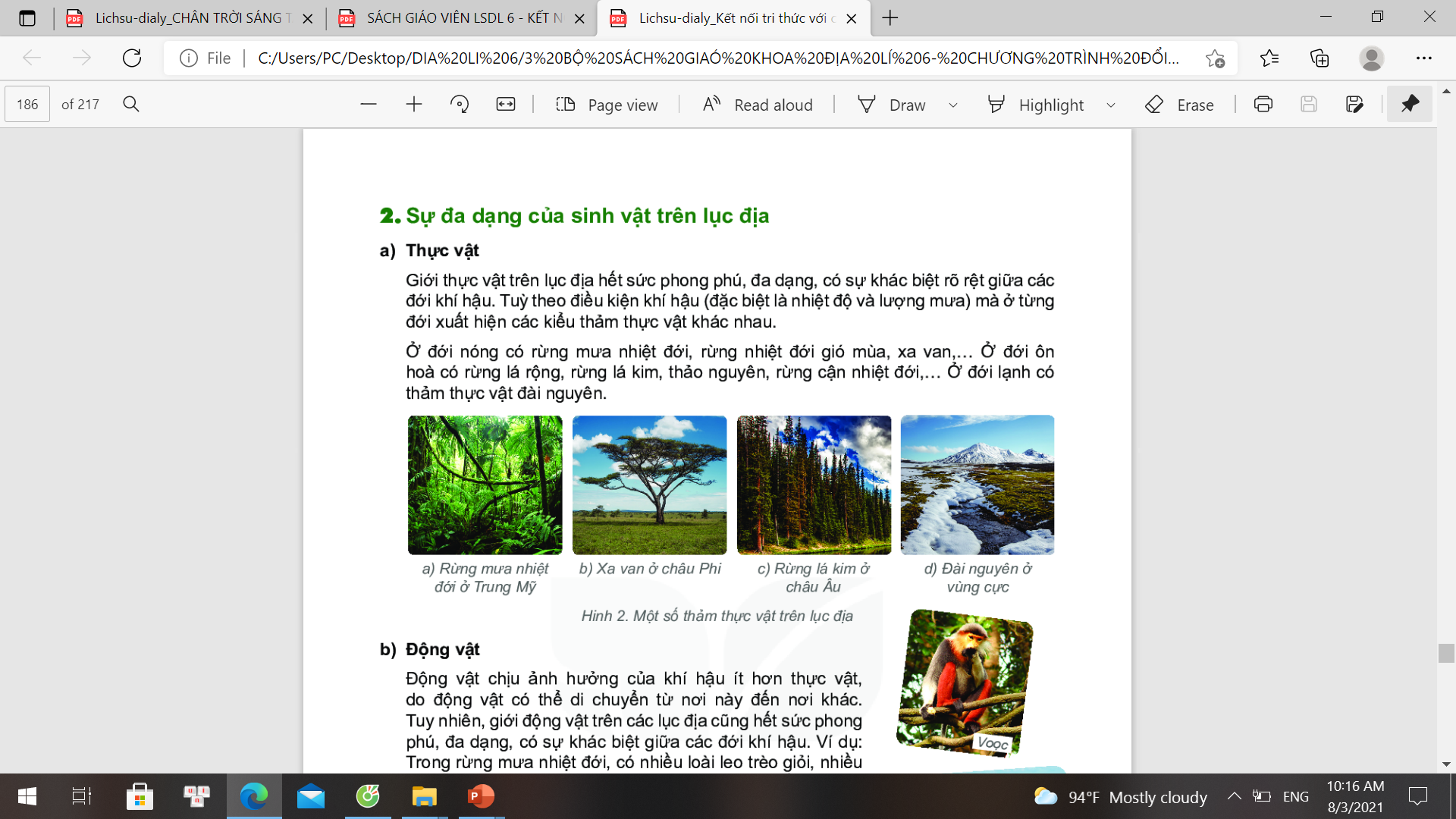 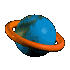 TIẾT - BÀI 25. SỰ PHÂN BỐ CÁC ĐỚI THIÊN NHIÊN 
TRÊN TRÁI ĐẤT
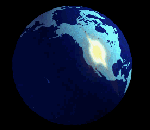    
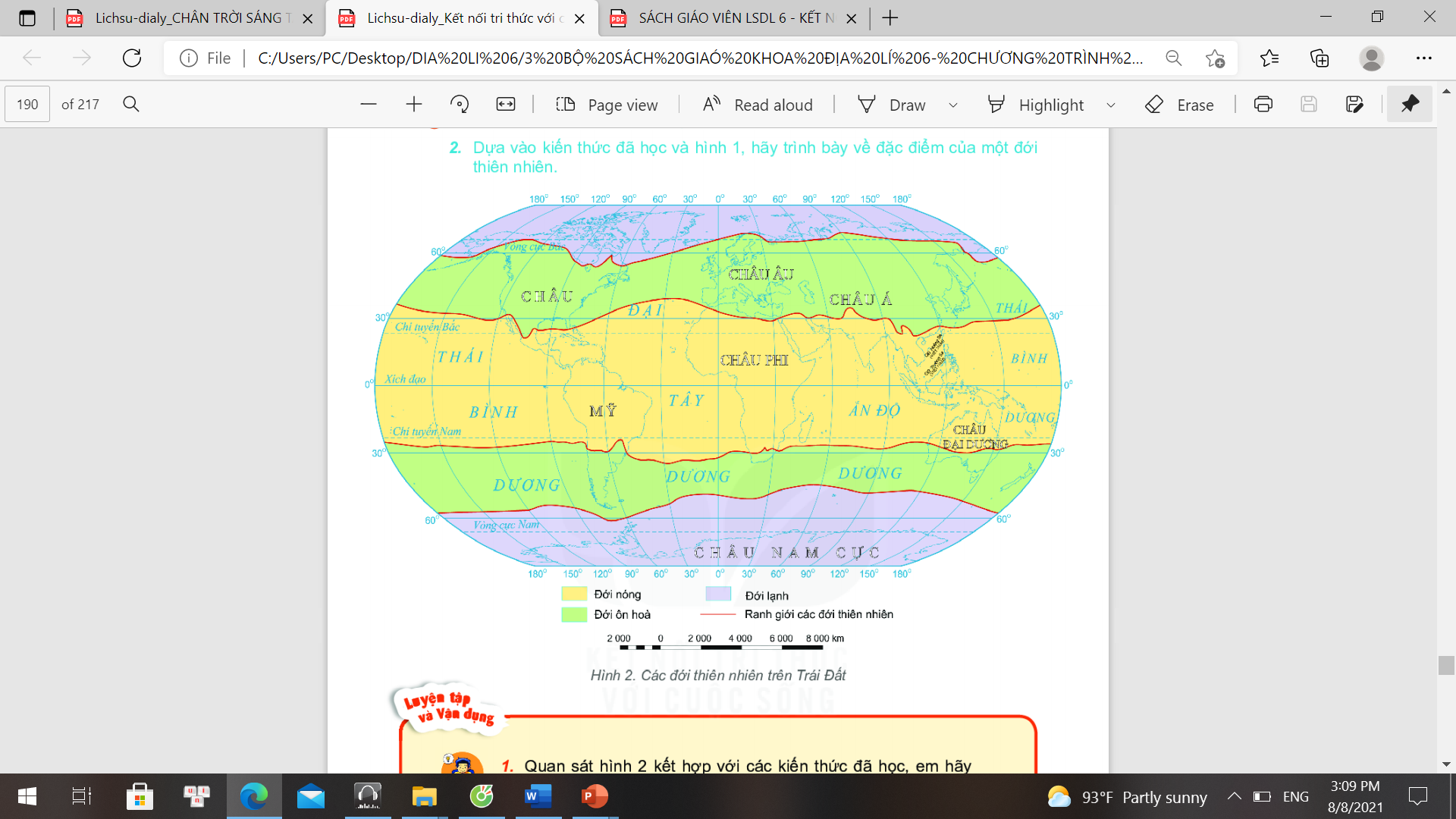 Xác định trên bản đồ các đới thiên nhiên trên thế giới?
H.2. Các đới thiên nhiên trên Trái Đất
THẢO LUẬN NHÓM
Tìm hiểu đặc điểm các đới thiên nhiên trên Trái Đất
Nhóm 1,3
Nhóm 3,6
Nhóm 2,5
Thực vật, 
động vật
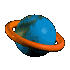 TIẾT - BÀI 25. SỰ PHÂN BỐ CÁC ĐỚI THIÊN NHIÊN 
TRÊN TRÁI ĐẤT
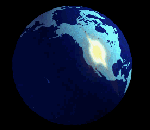    
Đặc điểm các đới thiên nhiên trên Trái Đất
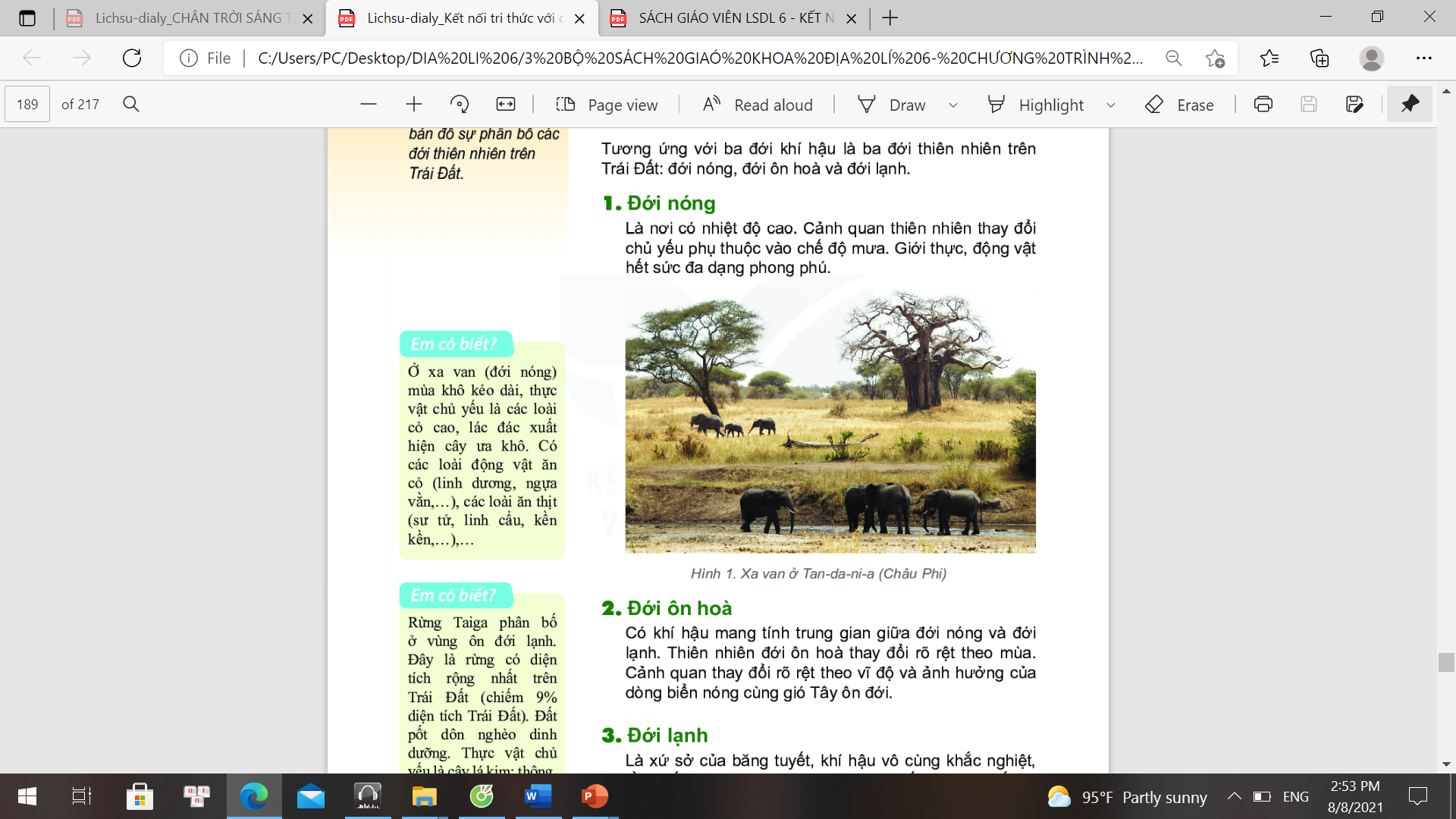 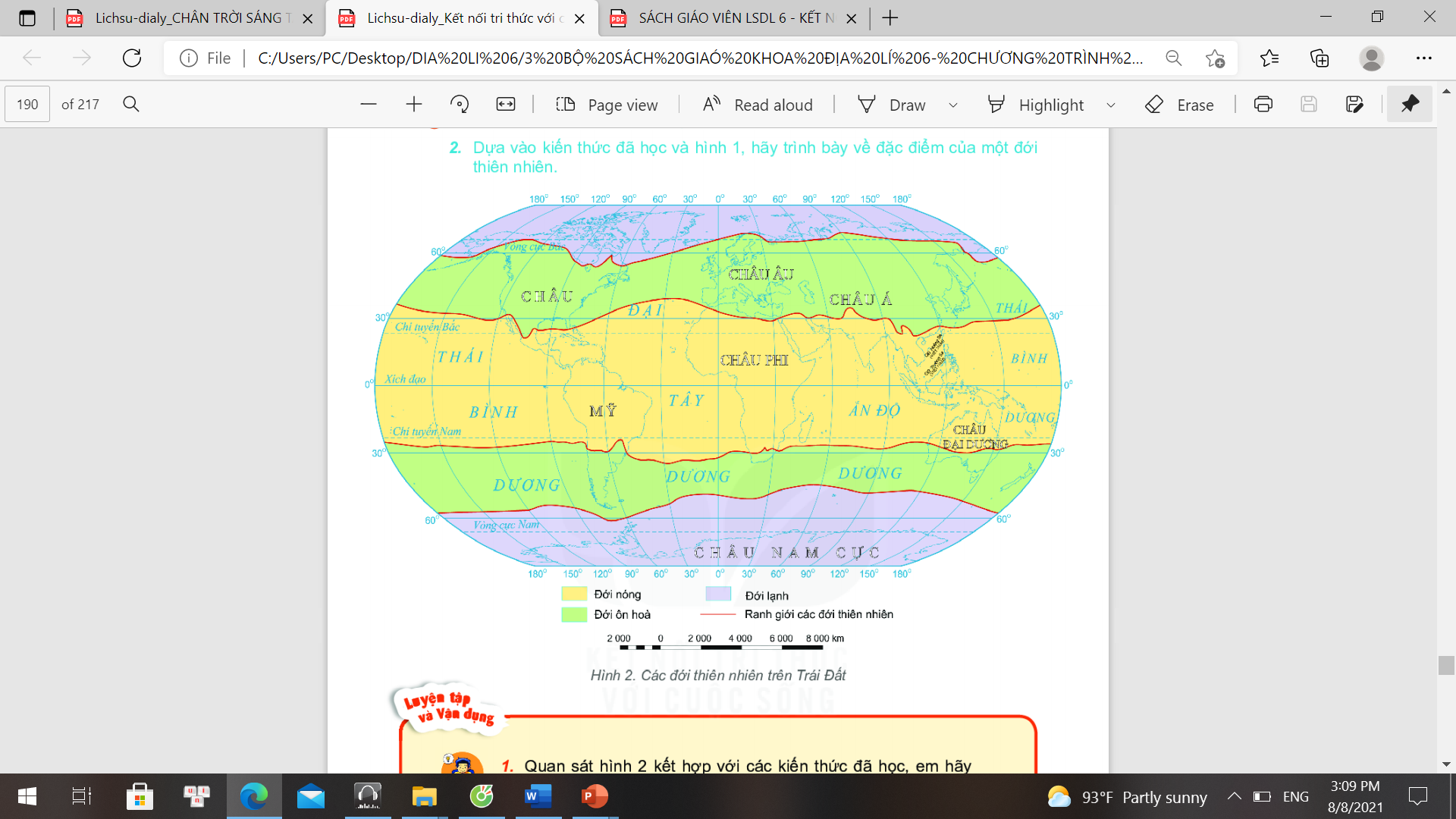 Nằm giữa hai đường chí tuyến
Nhiệt độ cao và lượng mưa lớn.
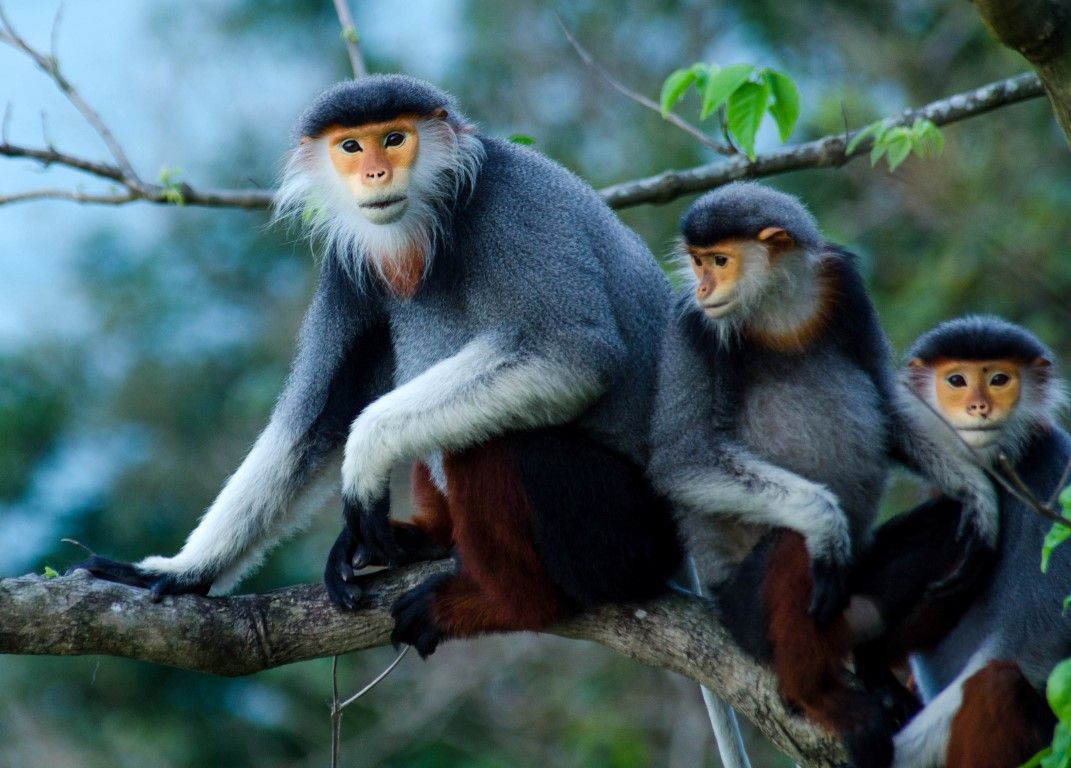 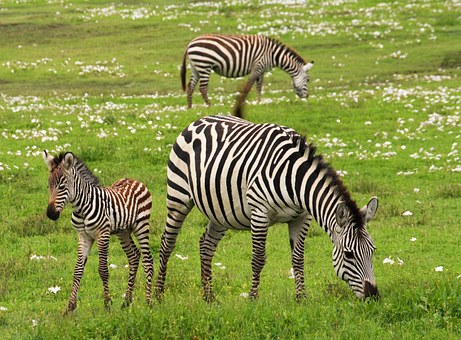 Thực vật, 
động vật
- Rừng nhiệt đới.
- Thực, động vật đa dạng.
Voọc
Ngựa vằn
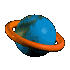 TIẾT - BÀI 25. SỰ PHÂN BỐ CÁC ĐỚI THIÊN NHIÊN 
TRÊN TRÁI ĐẤT
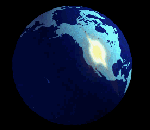    
Đặc điểm các đới thiên nhiên trên Trái Đất
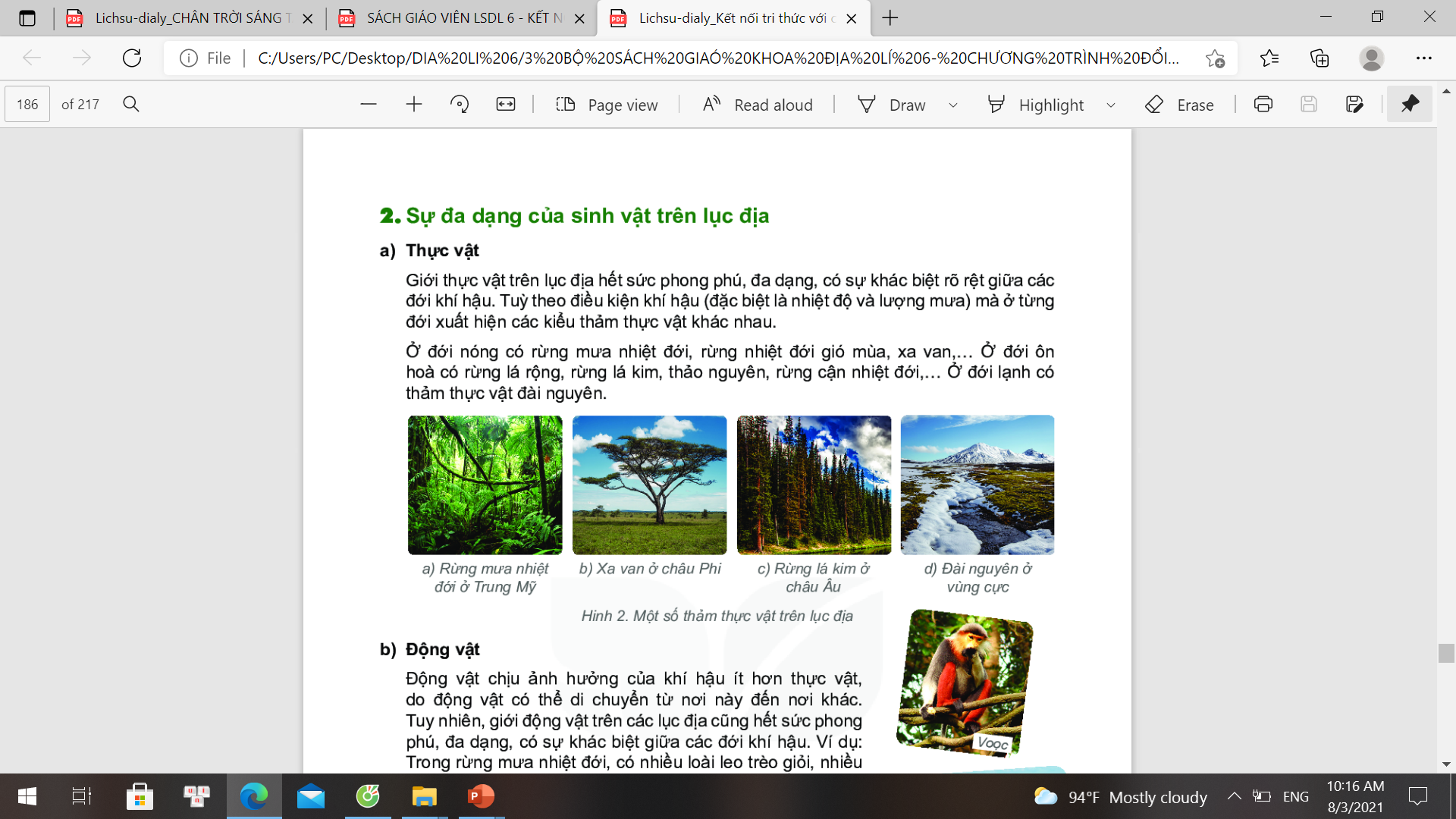 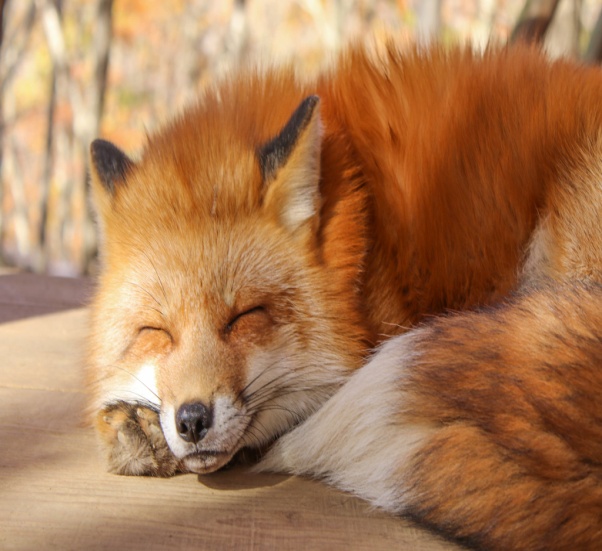 Rừng lá kim
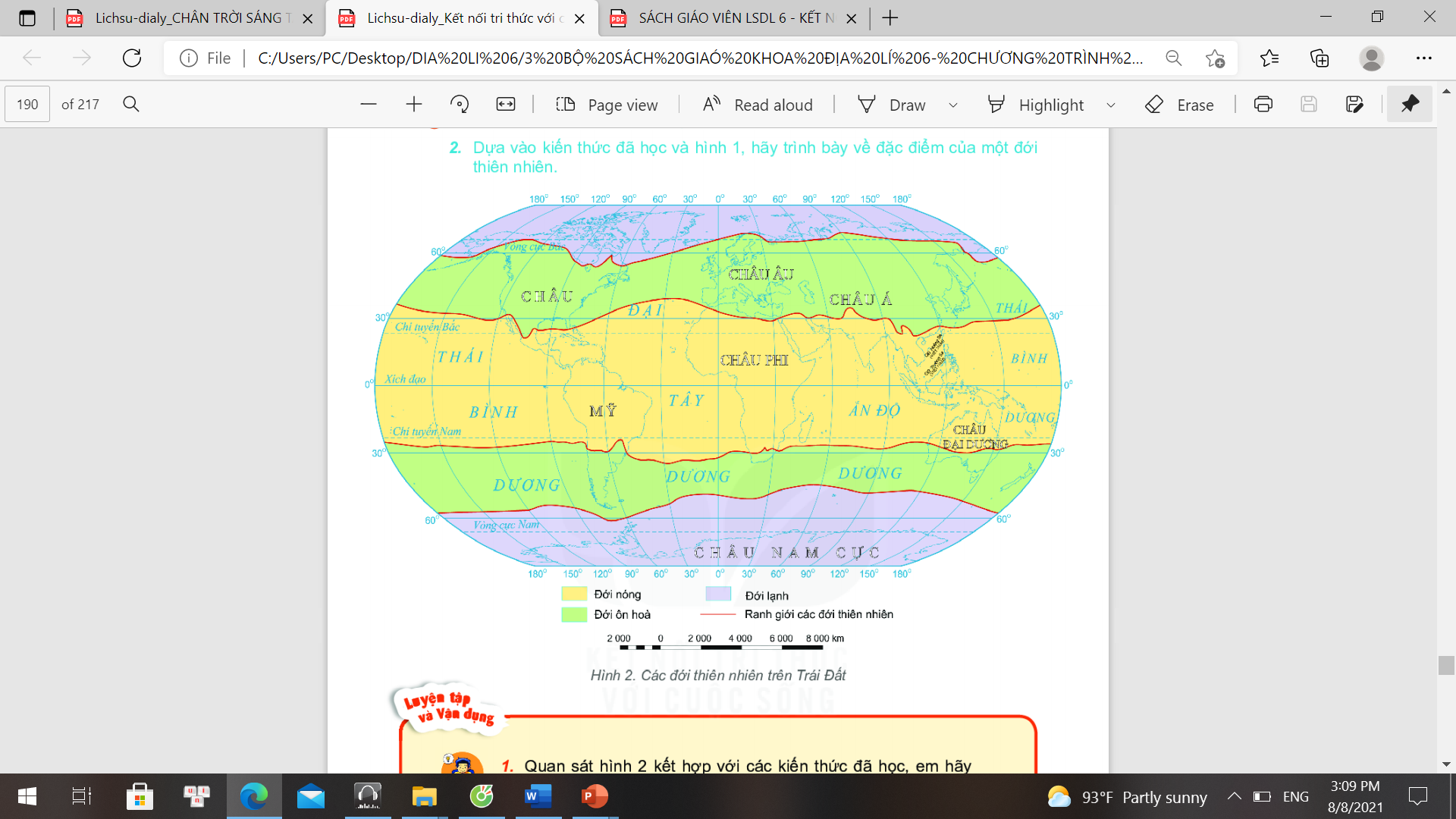 Từ hai chí tuyến về hai vòng cực
Cáo
Mang tính 
trung gian.
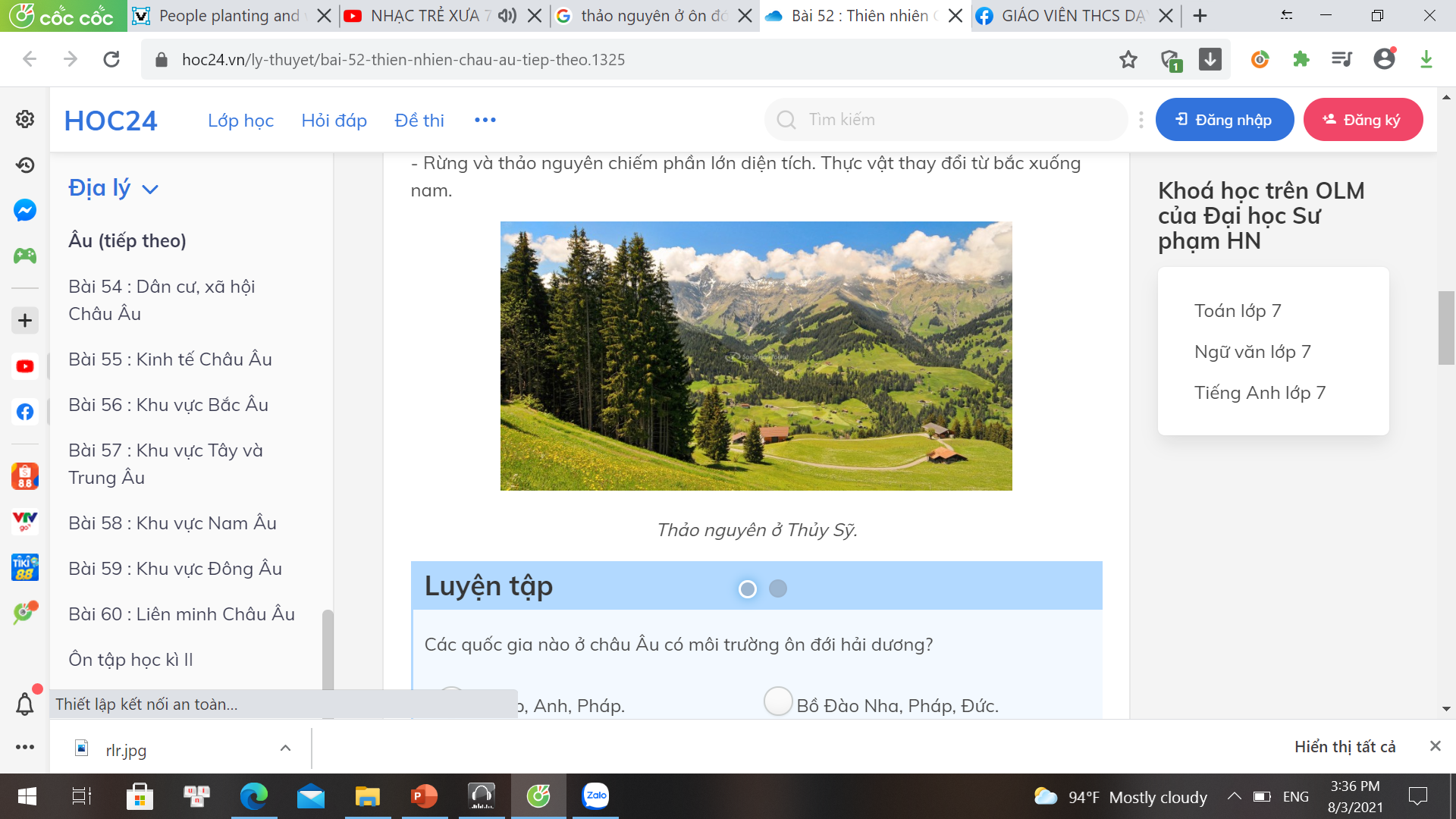 Thảo nguyên
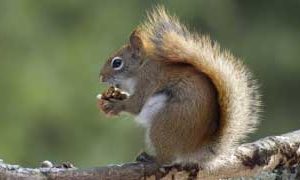 Thiên nhiên thay đổi rõ rệt.
- Sinh vật đa dạng.
Thực vật, 
động vật
Sóc
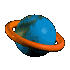 TIẾT - BÀI 25. SỰ PHÂN BỐ CÁC ĐỚI THIÊN NHIÊN 
TRÊN TRÁI ĐẤT
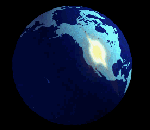    
Đặc điểm các đới thiên nhiên trên Trái Đất
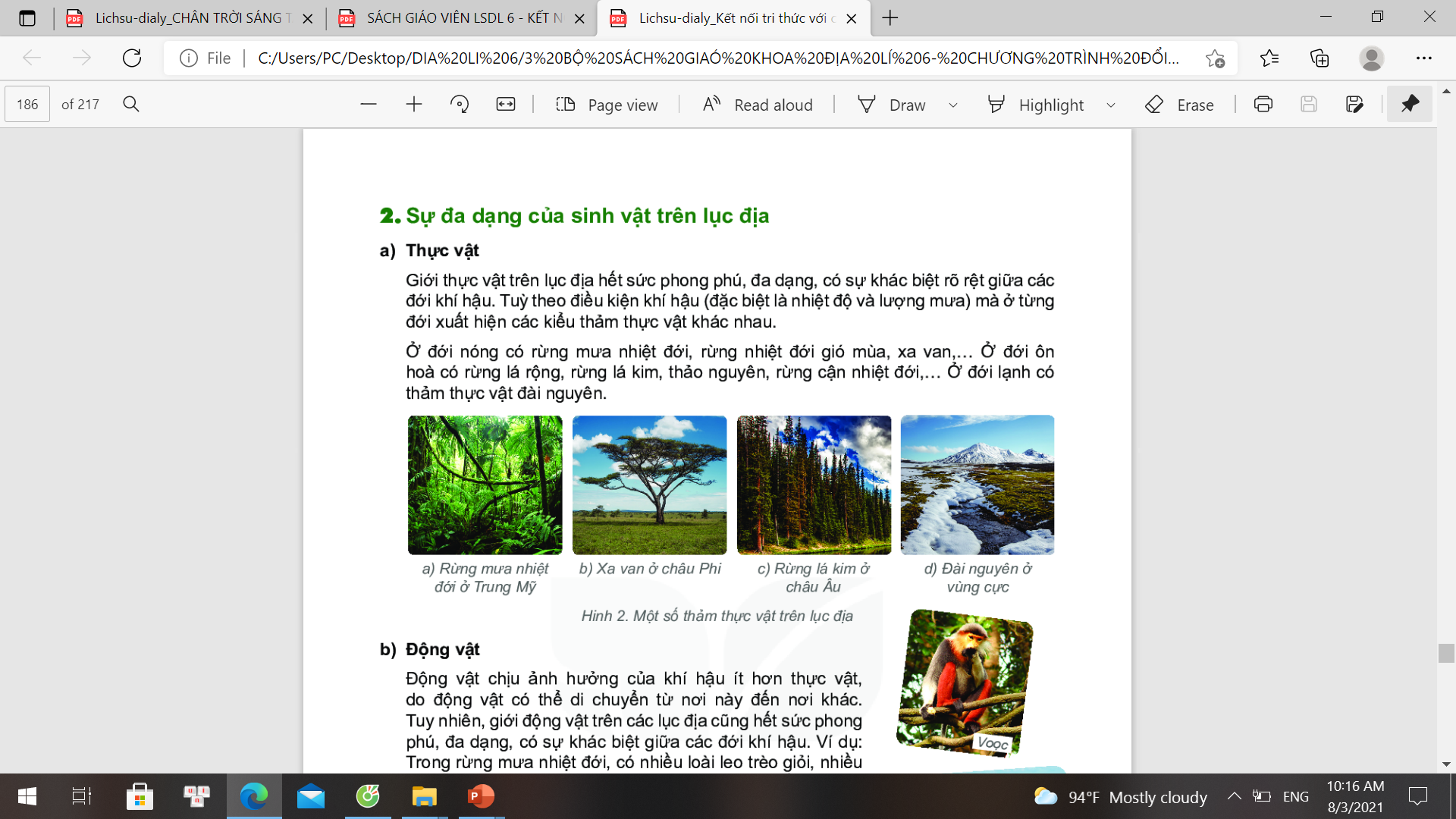 Đài nguyên vùng cực
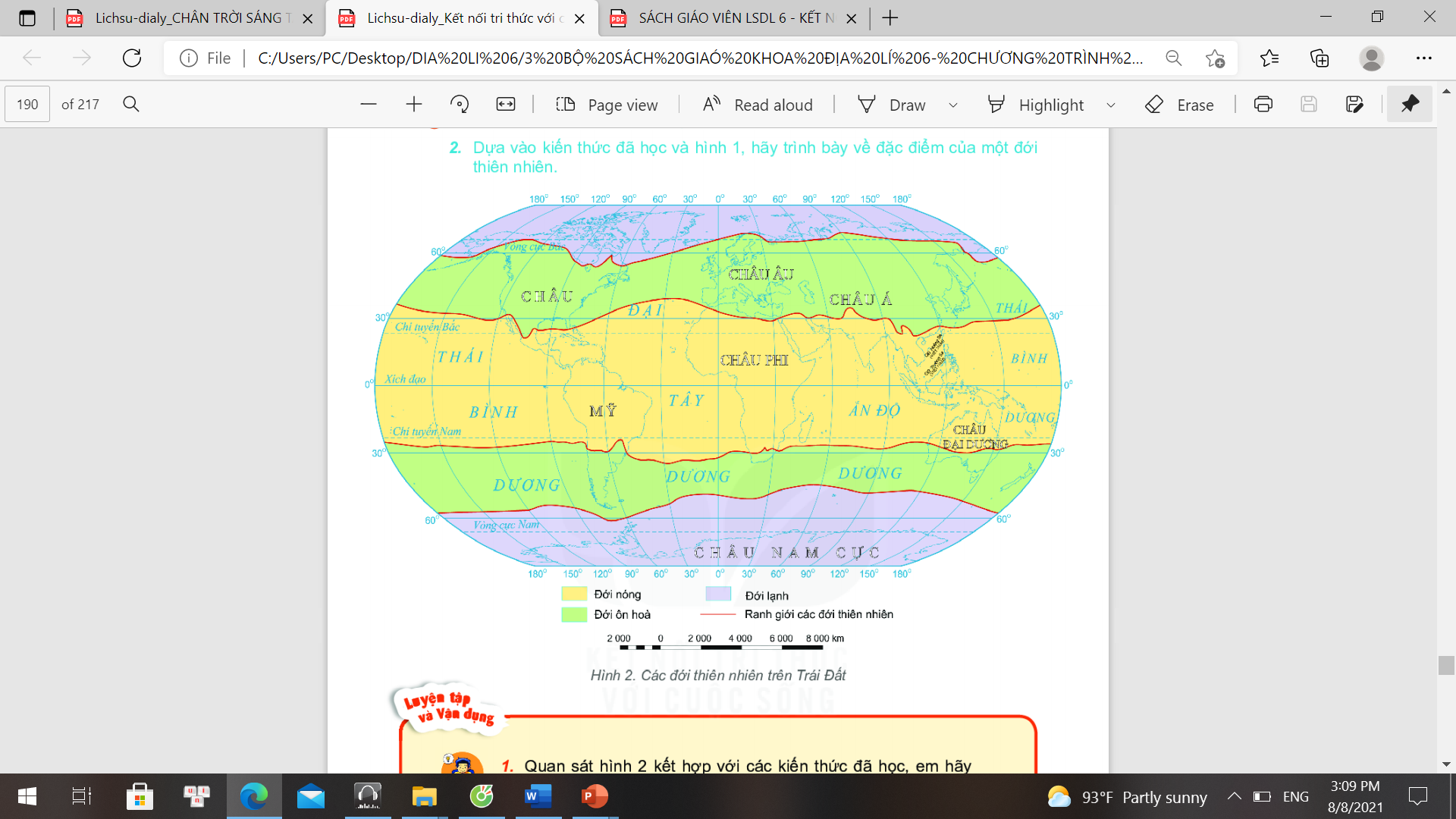 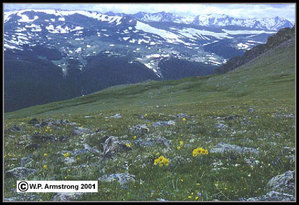 Từ hai vòng cực 
về hai cực
Vô cùng khắc nghiệt.
Đồng rêu
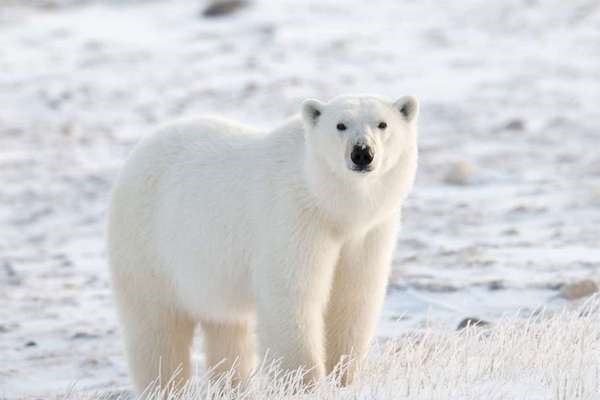 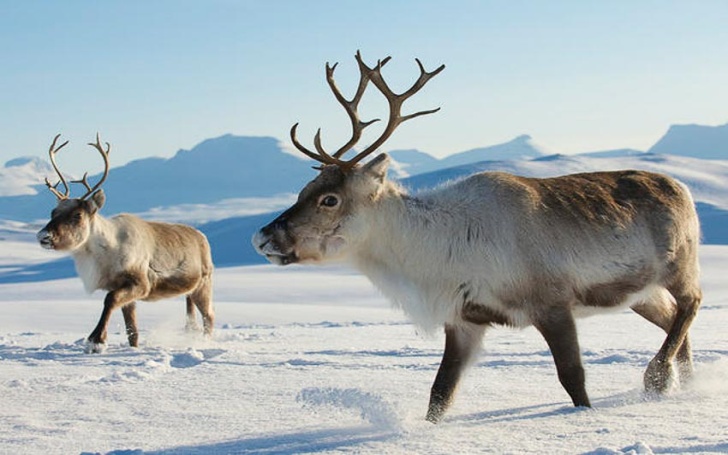 Gấu trắng
Thực vật thấp lùn.
- Động vật: gấu trắng, chim cánh cụt...
Thực vật, 
động vật
Tuần lộc
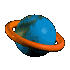 TIẾT - BÀI 25. SỰ PHÂN BỐ CÁC ĐỚI THIÊN NHIÊN 
TRÊN TRÁI ĐẤT
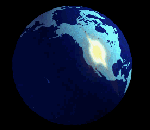    
Đặc điểm các đới thiên nhiên trên Trái Đất
Nằm giữa hai đường chí tuyến
Từ hai chí  tuyến  về hai vòng cực
Từ hai vòng cực 
về hai cực
Nhiệt độ cao và lượng mưa lớn.
Mang tính
trung gian.
Vô cùng 
khắc nghiệt.
Thiên nhiên thay đổi rõ rệt.
- Sinh vật đa dạng.
Thực vật thấp lùn.
- Động vật: gấu trắng, chim cánh cụt...
- Rừng nhiệt đới.
- Sinh vật rất đa dạng.
Thực vật, 
động vật
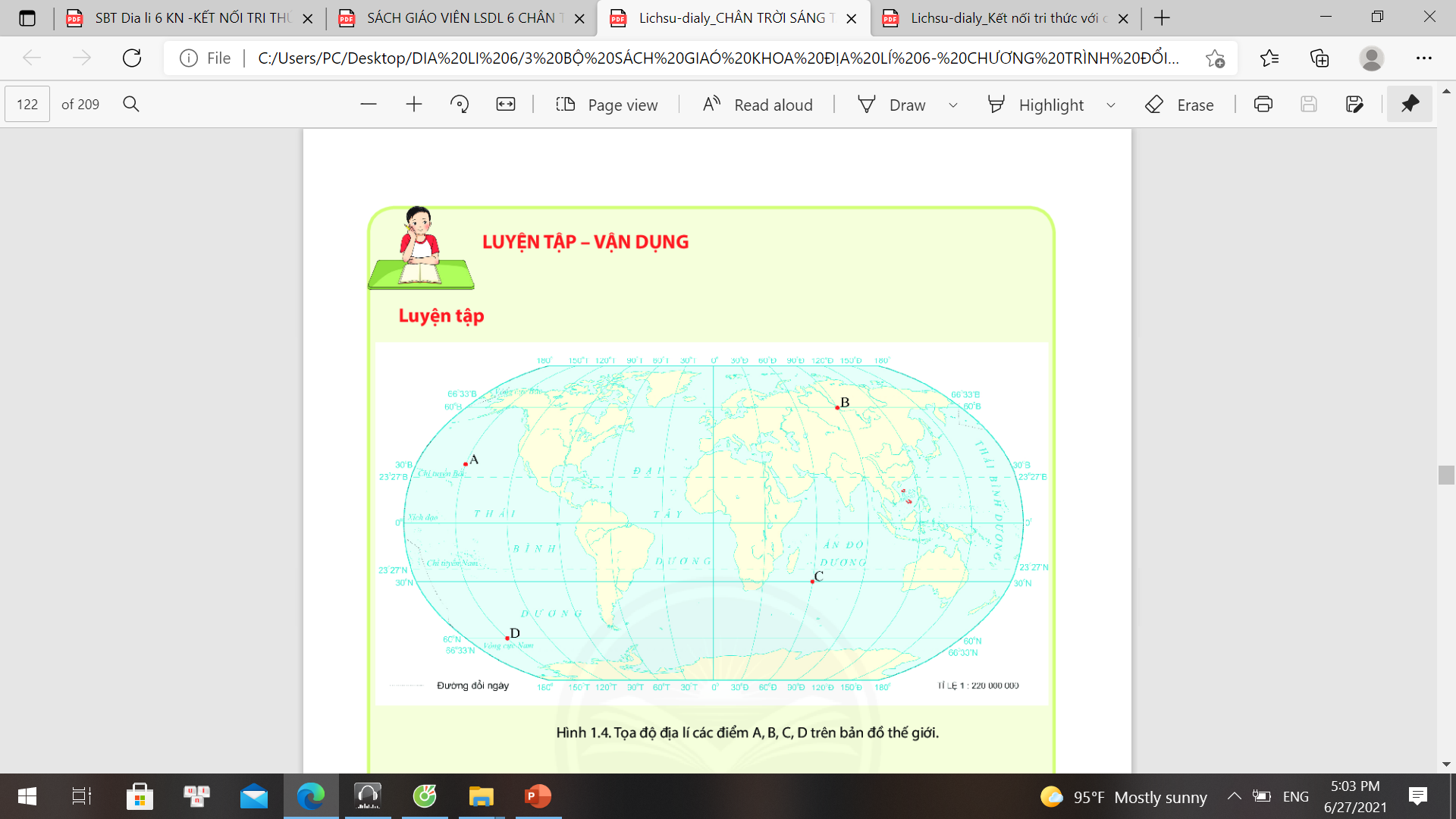 LUY ỆN TẬP
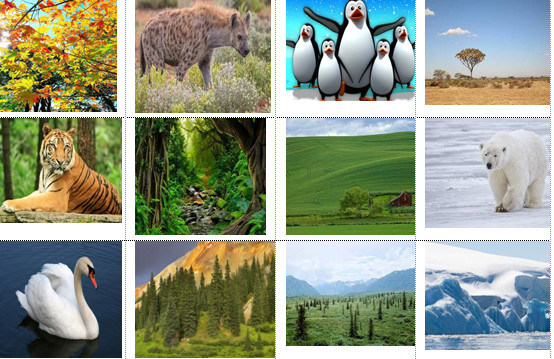 *HS khai thác thông tin SGK, GV chia lớp thành 4 đội chơi thực hiện nhiệm vụ sau:
Yêu cầu:
+ Trong 5 phút, các đội chơi ghép và dán hình ảnh phù hợp vói 3 đới thiên nhiên.
+ Cử đại diện của đội lên bảng thuyết trình về nội dung bài tập của đội mình.
1
Ôn tập lại bài đã học
VỀ NHÀ
2
Hoàn thành bài tập SGK
3
Chuẩn bị bài 26. Thực hành: Tìm hiểu môi
	trường tự nhiên địa phương